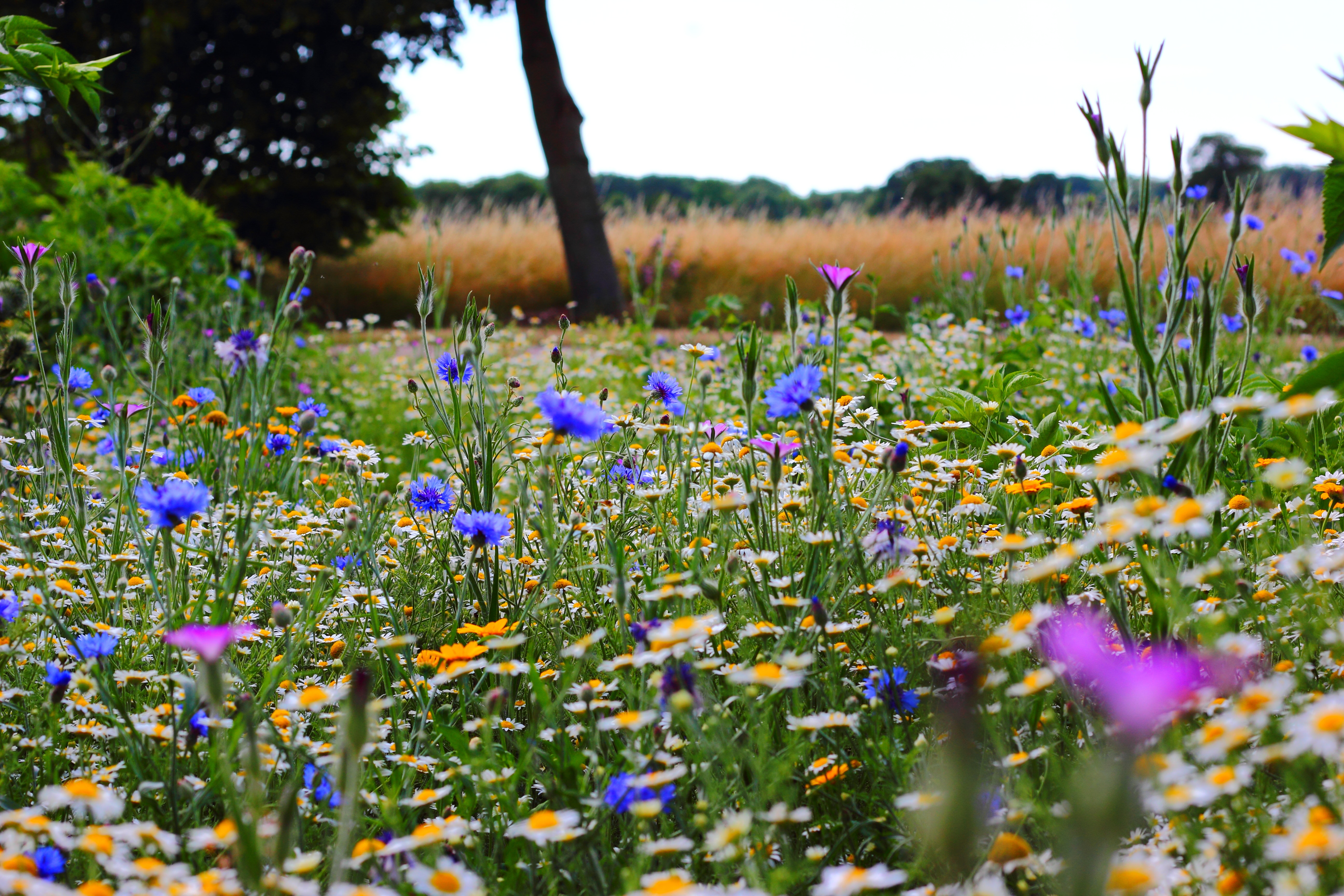 Welcome 
Four States Timberland Owners Association
Members and Guests
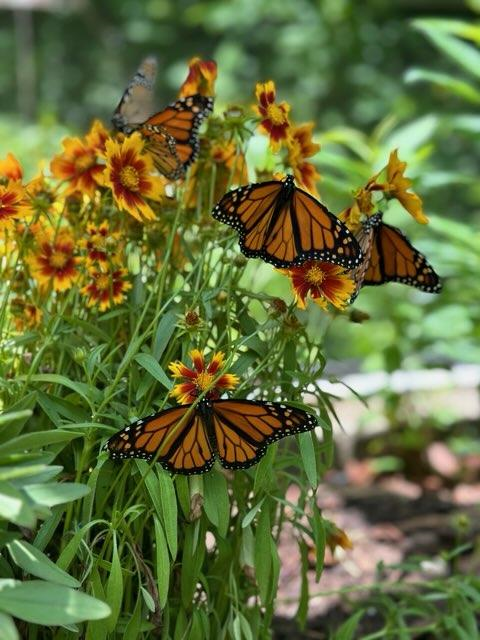 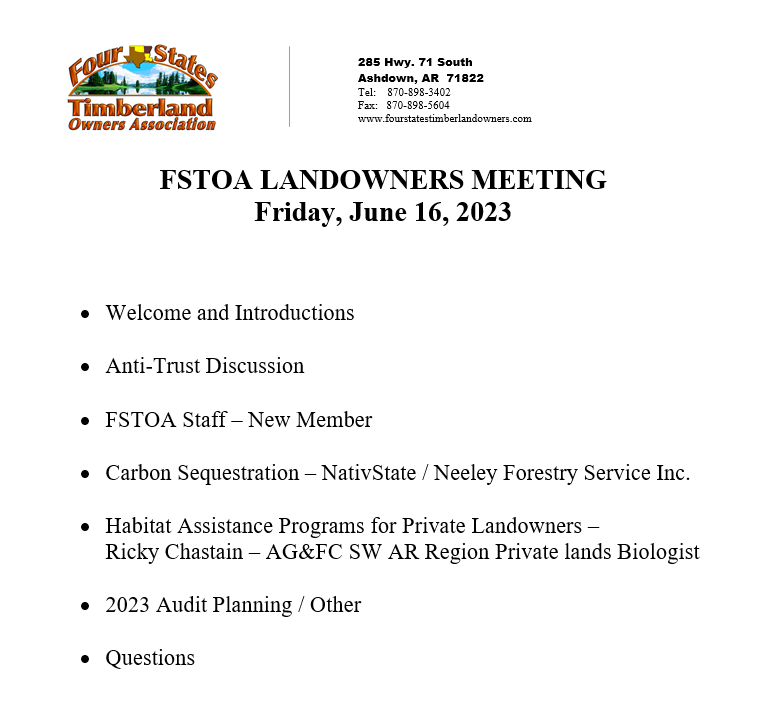 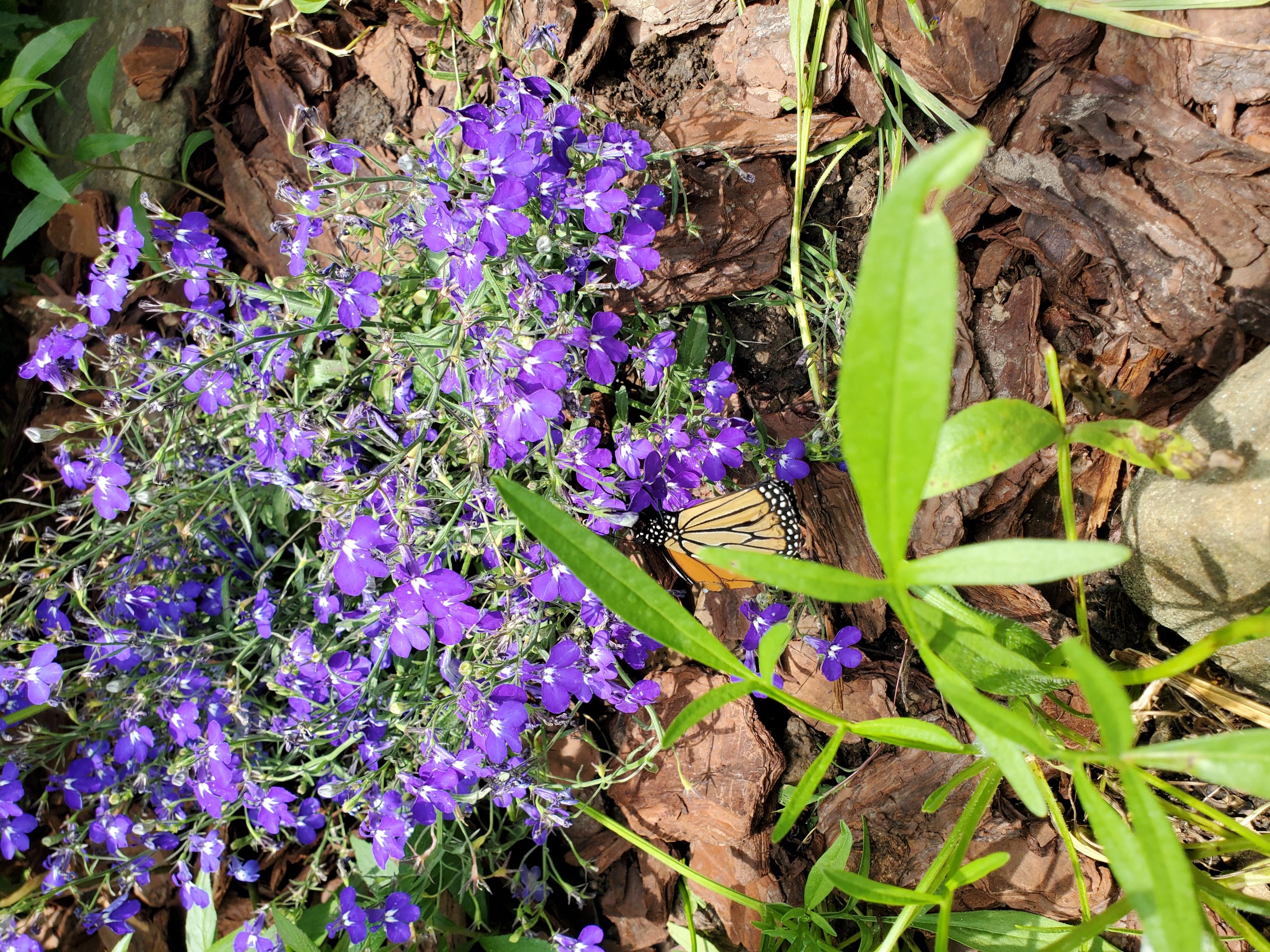 2023 Activities
Annual Audit – October
Wildflower Project
Tree Planting Project
Annual Meeting
Thank you 
For 
Attending 

If we can be
of any assistance
Please let us know.
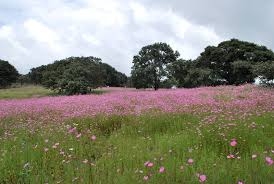